Tamkang University
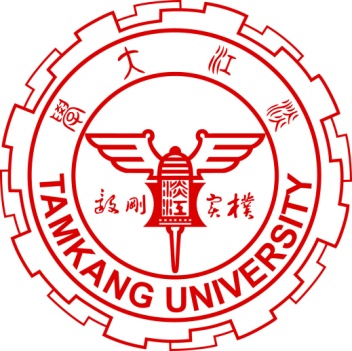 Social Media Apps Programming
Course Orientation and Introduction to Social Media and Mobile Apps Programming
1071SMAP01
TLMXM1A (8550) (M2143) (Fall 2018)
(MIS MBA) (2 Credits, Elective) [Full English Course]
Thu 8,9 (10:10-12:00) B206
Min-Yuh Day, Ph.D.
Assistant Professor
Department of Information Management
Tamkang University

http://mail.tku.edu.tw/myday
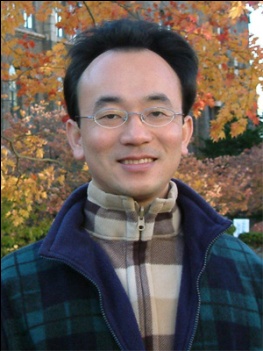 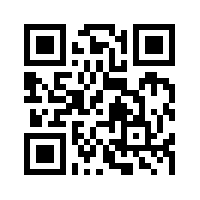 2018-09-13
Android /iOS Apps Programming
Hybrid Apps
Native Apps
Mobile Web Apps
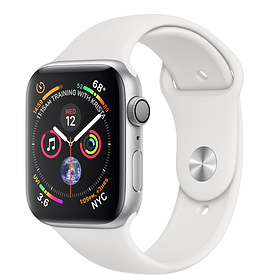 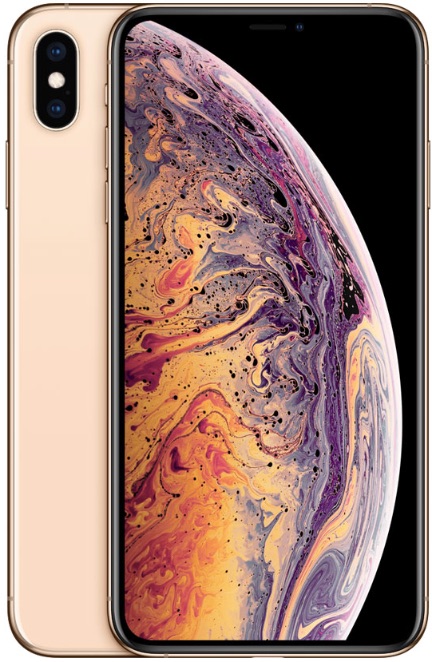 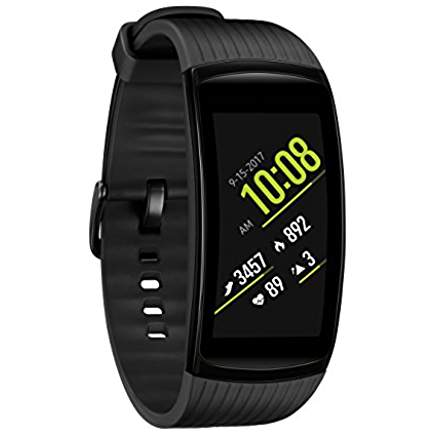 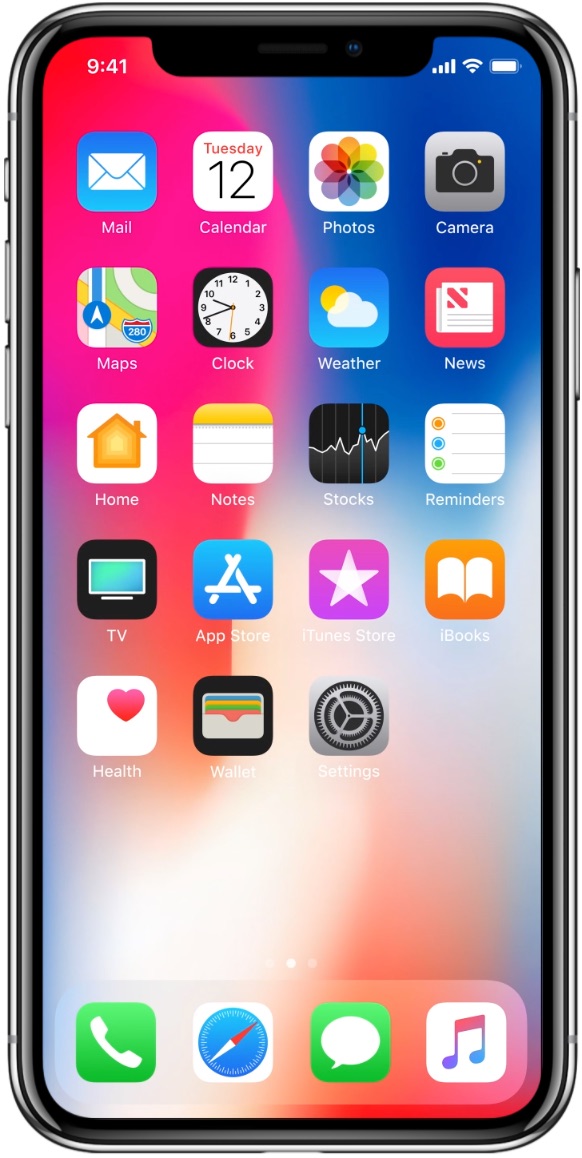 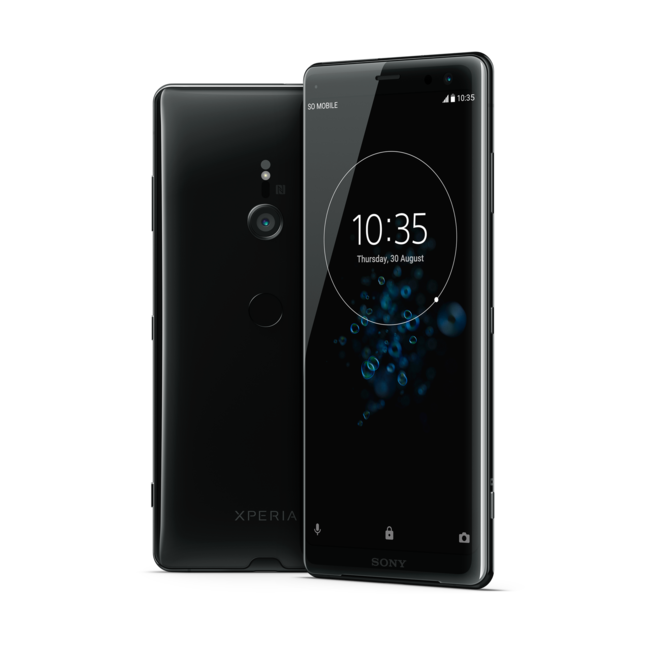 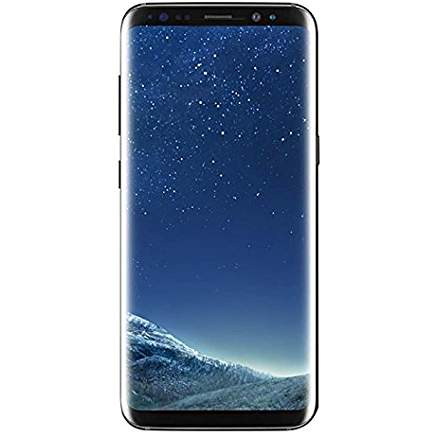 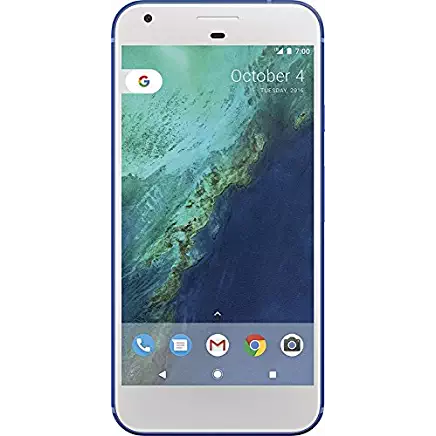 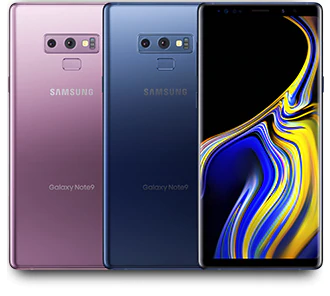 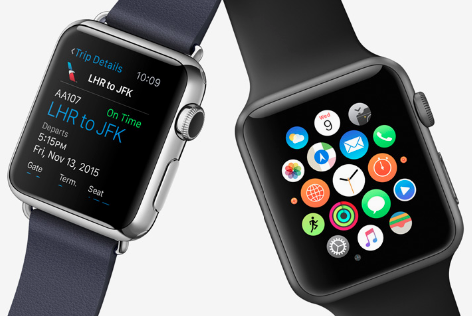 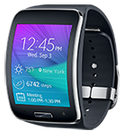 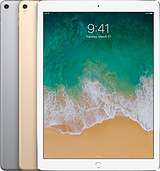 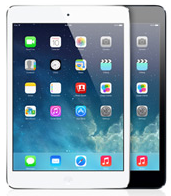 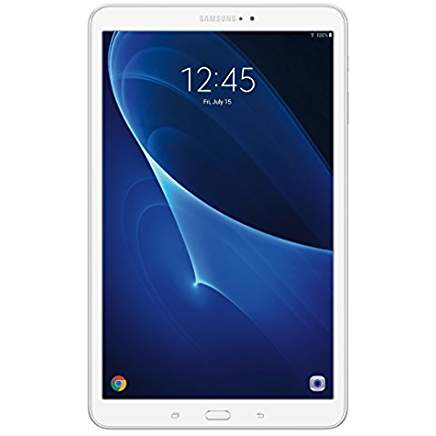 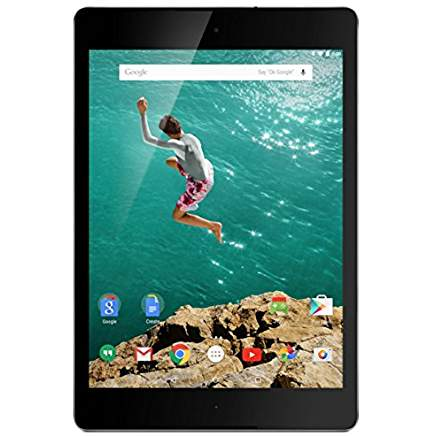 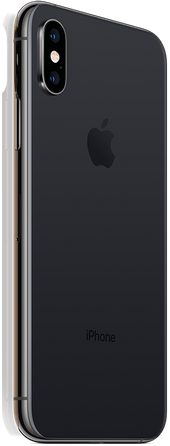 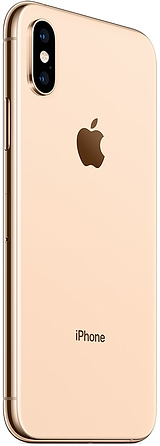 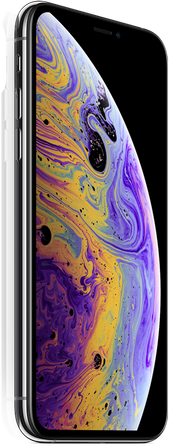 2
Native Mobile AppHybrid Mobile App Responsive Web AppProgressive Web App (PWA)
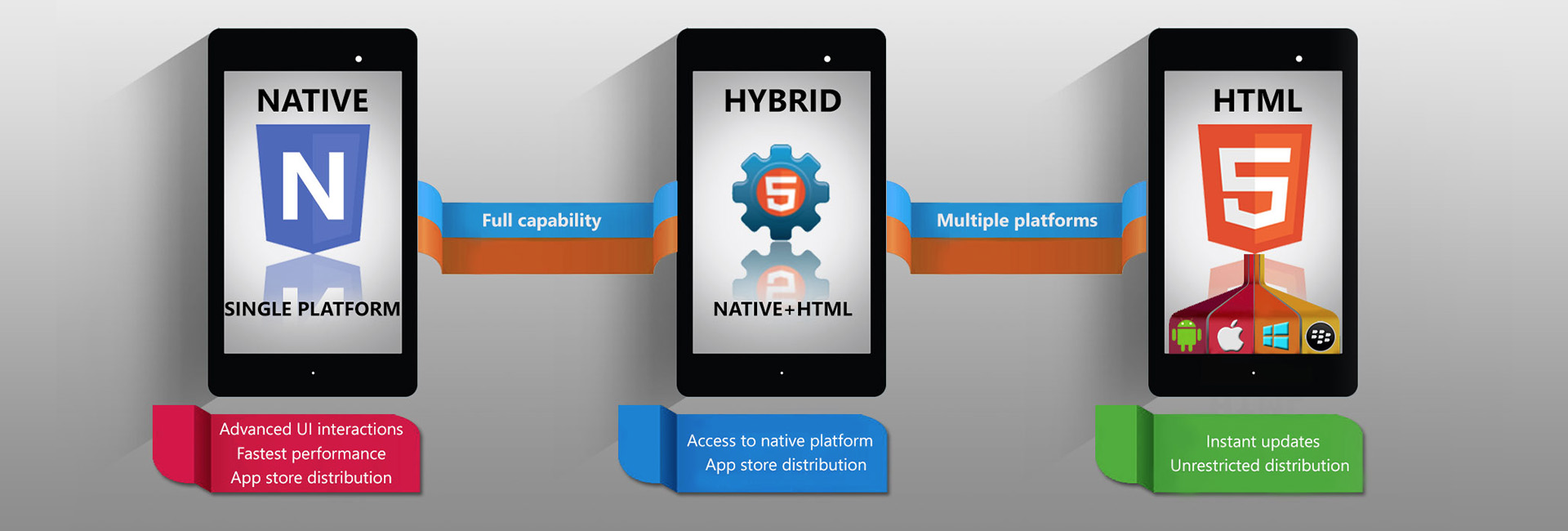 3
Source: http://srishta.com/blog_hybrid.html
Progressive Web App (PWA)Responsive Web AppsResponsive Design HTML5/CSS3/JavaScript
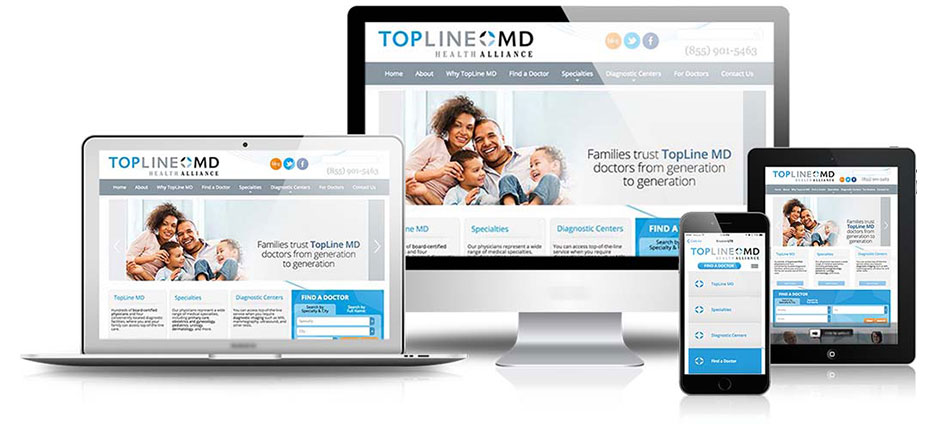 Source: http://www.ihealthspot.com/ResponsiveWebsiteDesign.aspx
4
Enterprise Apps in 2015
Hybrid Apps
Gartner recommend hybrid apps over native apps development for businesses
5
Source: http://blog.commontime.com/hybrid-apps-the-right-response-to-byod-in-business/
Enterprise Apps (Hybrid HTML5) in 2016
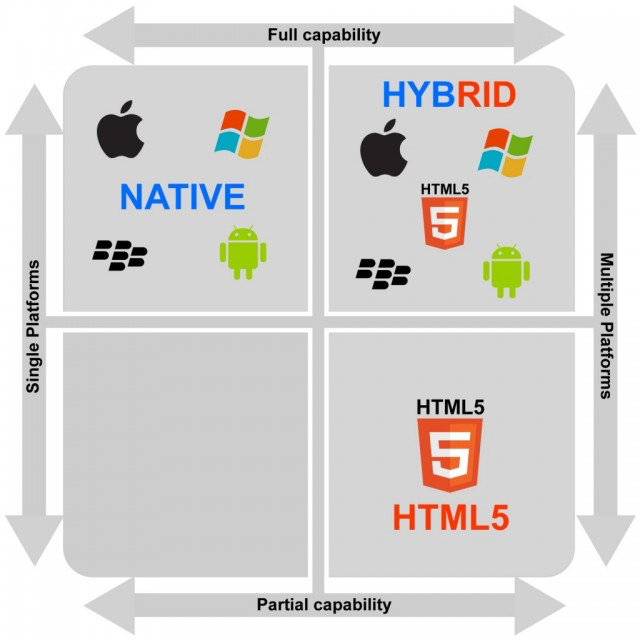 6
Source: http://justcreative.com/2016/03/17/html5-vs-native-apps-whats-best-for-2016/
[Speaker Notes: Enterprises Will Deploy More Than 50% of Hybrid HTML5 in 2016]
App Development Comparison
Device Access
Speed
Development Cost
App Store
ApprovalProcess
Native Apps
Full
Very Fast
Expensive
Available
Mandatory
Hybrid Apps
Full
Available
Low Overhead
Native Speed as Necessary
Reasonable
Web Apps
Partial
Fast
Reasonable
Not Available
None
Source: http://www.scribd.com/doc/50805466/Native-Web-or-Hybrid-Mobile-App-Development
7
Tamkang University
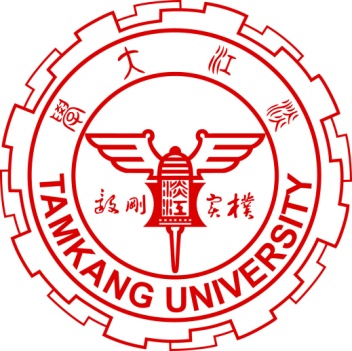 Course SyllabusTamkang University Academic Year 107, 1st Semester (Fall, 2018)
Course Title: Social Media Apps Programming
Instructor: Min-Yuh Day
Course Class: TLMXM1A (MIS MBA)
Master’s Program, Department of Information Management, 1A
Details
Selective
One Semester
2 Credits
Time & Place: Thu 8,9 (10:10-12:00) B206
8
Tamkang University
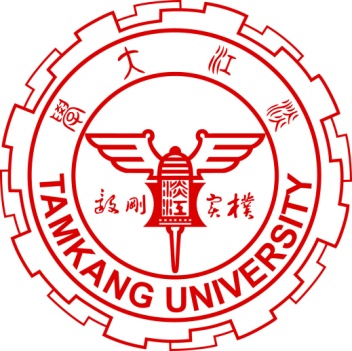 Department Teaching Objectives
Devoting to the integration and research of information technology and business management knowledge
Cultivating for society, middle and higher level managers with both information capabilities and modern management skills
9
Tamkang University
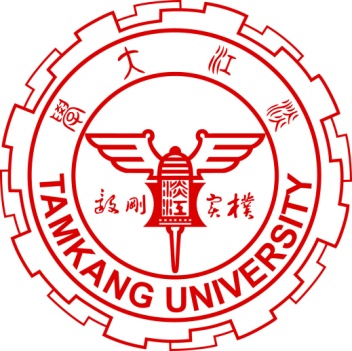 Department Core Competences
Use of modern management knowledge
Logical thinking
Critical analysis
Integration of information technology and business management
Research and innovation
Theory and applications data analysis
Information and communication security management
Verbal and writing communication skills
10
Tamkang University
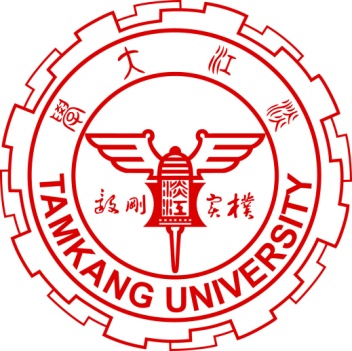 Course Introduction
This course introduces the fundamental concepts and practices of social media and mobile apps programming. 
Topics include 
Introduction to Android / iOS apps programming, 
Developing Android native apps with Java (Android Studio), 
Developing iPhone / iPad apps native apps with Swift (XCode), 
Mobile apps using HTML5/CSS3/JavaScript, 
jQuery Mobile, 
Create hybrid apps with Phonegap, 
Google Cloud Platform,
Google app engine, Google map API, 
Facebook API, 
Twitter API,
Case study on social media apps programming and marketing in Google Play and App Store.
11
Tamkang University
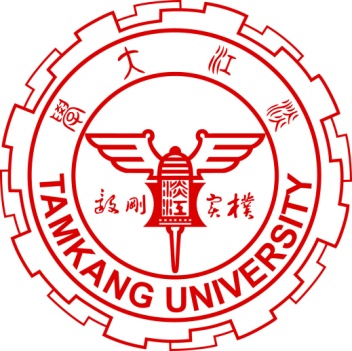 Teaching Objectives
Students will be able to understand and apply the fundamental concepts and practices of social media and mobile apps programming
12
Tamkang University
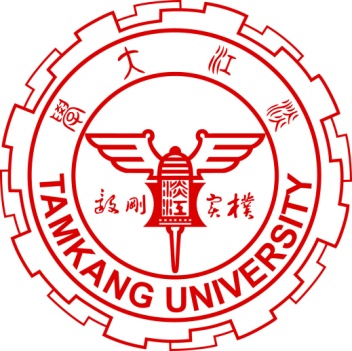 Teaching Methods
Lecture
Discussion
Simulation
Practicum
Problem Solving
13
Tamkang University
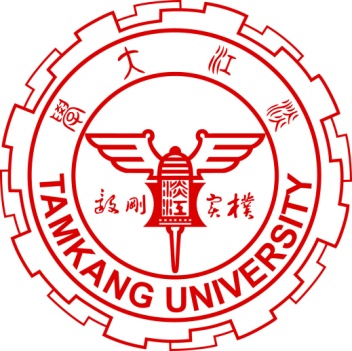 Assessment
Practicum
Report
Participation
14
Tamkang University
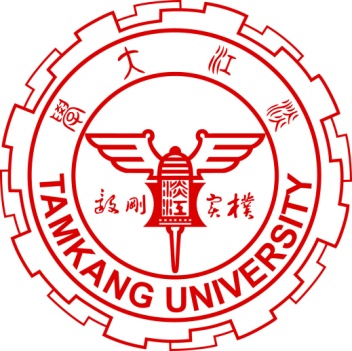 Course Schedule (1/2)
Week    Date    Subject/Topics
1   2018/09/13   Course Orientation and Introduction to                               Social Media and Mobile Apps Programming
2    2018/09/20   Introduction to Android / iOS Apps Programming
3    2018/09/27   Developing Android Native Apps with Java                                (Android Studio)
4    2018/10/04   Developing iPhone / iPad Native Apps with Swift                                (XCode)
5    2018/10/11   Mobile Apps using HTML5/CSS3/JavaScript
6    2018/10/18   jQuery Mobile
7    2018/10/25   Create Hybrid Apps with Phonegap
8    2018/11/01   jQuery Mobile/Phonegap 
9    2018/11/08   jQuery Mobile/Phonegap
15
Tamkang University
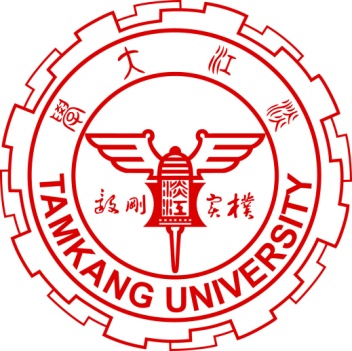 Course Schedule (2/2)
Week    Date    Subject/Topics
10    2018/11/15   Midterm Exam Week / Project Presentation
11    2018/11/22   Case Study on Social Media Apps Programming                                 and Marketing in Google Play and App Store
12    2018/11/29   Google Cloud Platform
13    2018/12/06   Google App Engine
14    2018/12/13   Google Map API
15    2018/12/20   Facebook API (Facebook JavaScript SDK)                                 (Integrate Facebook with iOS/Android Apps)
16    2018/12/27    Twitter API
17    2019/01/03    Final Project Presentation
18    2019/01/10    Final Exam Week / Final Project Presentation
16
Tamkang University
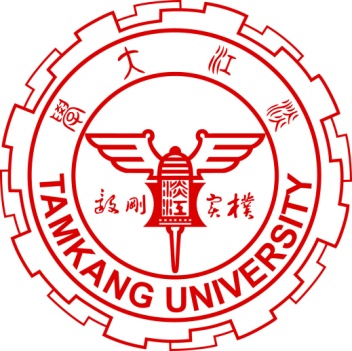 Grading Policy
Mark of Usual: 40%
Final Apps Project: 60%
Midterm Project Report
Final Project Report
17
Tamkang University
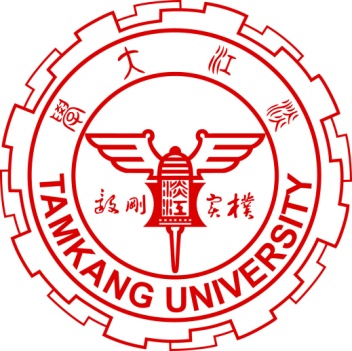 Textbooks and References
Textbook: Slides
http://mail.tku.edu.tw/myday/teaching.htm#1071SMAP
References
Scott Preston, Learn HTML5 and JavaScript for iOS: Web Standards-based Apps for iPhone, iPad, and iPod touch, Apress, 2012
Jonathan Stark, Brian Jepson and Brian MacDonald, Building Android Apps with HTML, CSS, and JavaScript: Making Native Apps with Standards-Based Web Tools, O'Reilly Media, 2012
Zainul Setyo Pamungkas, PhoneGap 4 Mobile Application Development Cookbook, Packt Publishing, 2015
Kerri Shotts, Mastering PhoneGap Mobile Application Development, Packt Publishing, 2016
Chris Griffith, Mobile App Development with Ionic 2: Cross-Platform Apps with Ionic, Angular, and Cordova, O'Reilly, 2017
18
References
jQuery Mobil: http://jquerymobile.com/
PhoneGap: http://phonegap.com/
Apple Developer: https://developer.apple.com/
Android Developer: http://developer.android.com/
Facebook Developers: https://developers.facebook.com/
Twitter Developers: https://dev.twitter.com/
Google App Engine: https://developers.google.com/appengine/
Gephi: Social Network Analysis and Visualization: https://gephi.org/
Netvizz: Facebook Netvizz app: https://apps.facebook.com/netvizz/
19
Scott Preston, Learn HTML5 and JavaScript for iOS: Web Standards-based Apps for iPhone, iPad, and iPod touch, Apress, 2012
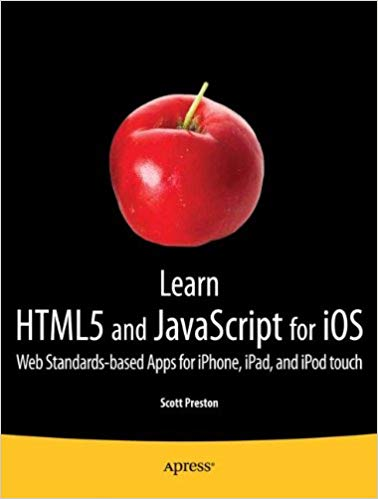 Source: https://www.amazon.com/Learn-HTML5-JavaScript-iOS-Standards-based/dp/1430240385/
20
Jonathan Stark, Brian Jepson and Brian MacDonald, Building Android Apps with HTML, CSS, and JavaScript: Making Native Apps with Standards-Based Web Tools, O'Reilly Media, 2012
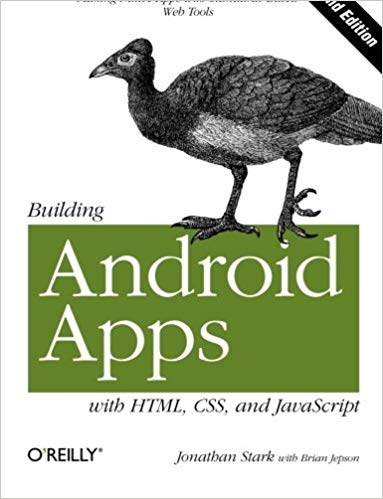 Source: https://www.amazon.com/Building-Android-Apps-HTML-JavaScript/dp/1449316417
21
Zainul Setyo Pamungkas, PhoneGap 4 Mobile Application Development Cookbook, Packt Publishing, 2015
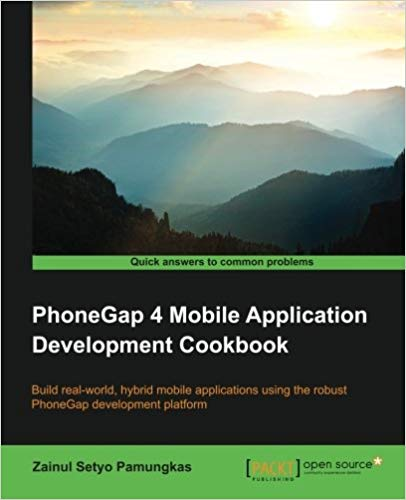 Source: https://www.amazon.com/PhoneGap-Mobile-Application-Development-Cookbook/dp/1783287942
22
Kerri Shotts, Mastering PhoneGap Mobile Application Development, Packt Publishing, 2016
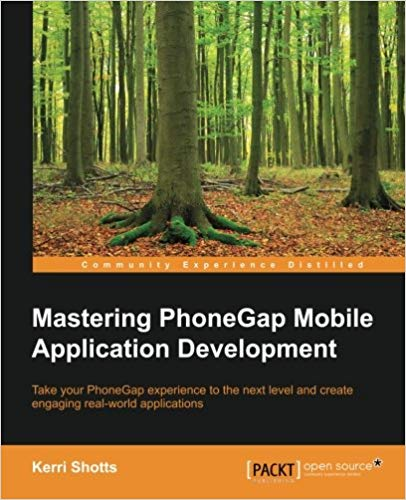 Source: https://www.amazon.com/Mastering-PhoneGap-Mobile-Application-Development/dp/1783288434
23
Chris Griffith, Mobile App Development with Ionic 2: Cross-Platform Apps with Ionic, Angular, and Cordova, O'Reilly, 2017
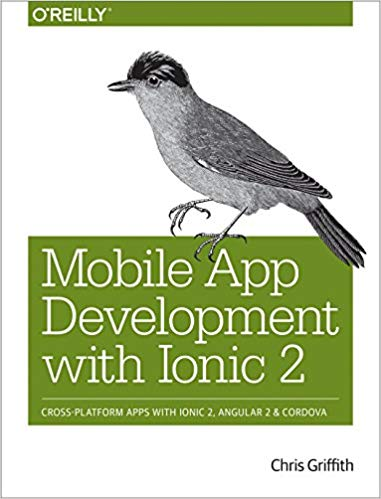 Source: https://www.amazon.com/Mobile-App-Development-Ionic-Cross-Platform/dp/1491937785
24
Jon Reid, jQuery Mobile, O’reilly, 2012
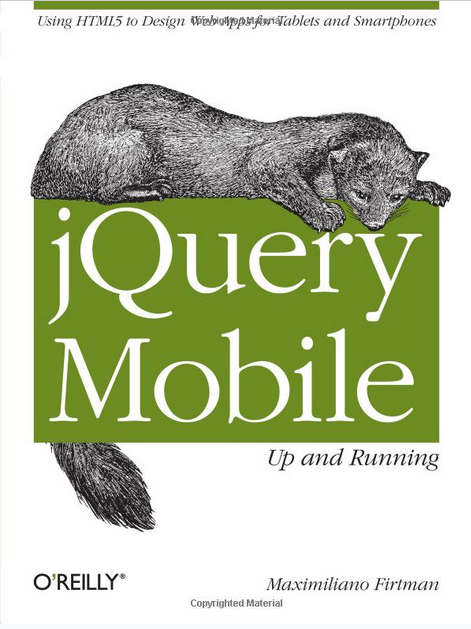 Source: http://www.amazon.com/jQuery-Mobile-Running-Maximiliano-Firtman/dp/1449397654
25
jQuery Mobilehttp://jquerymobile.com/
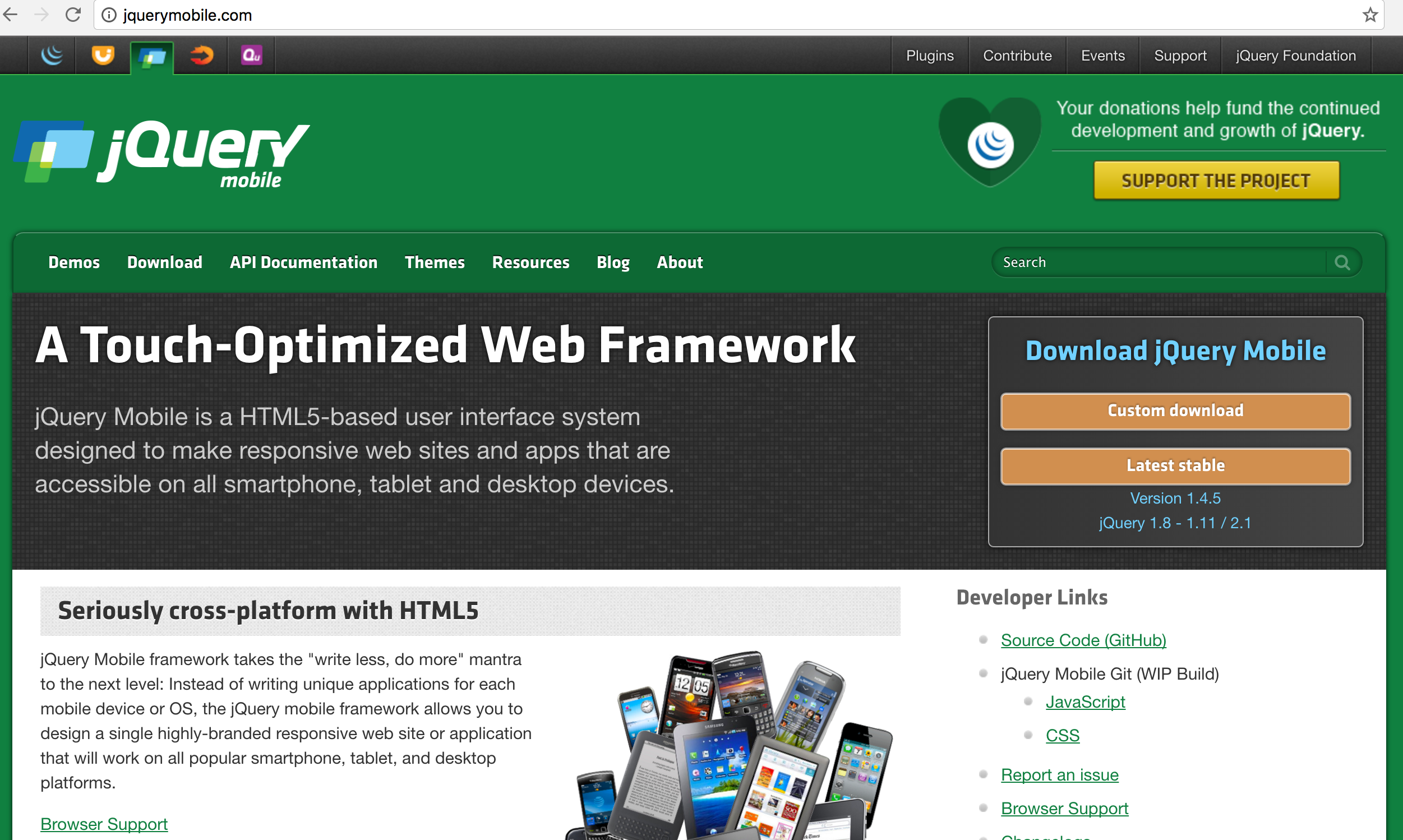 26
PhoneGaphttp://phonegap.com/
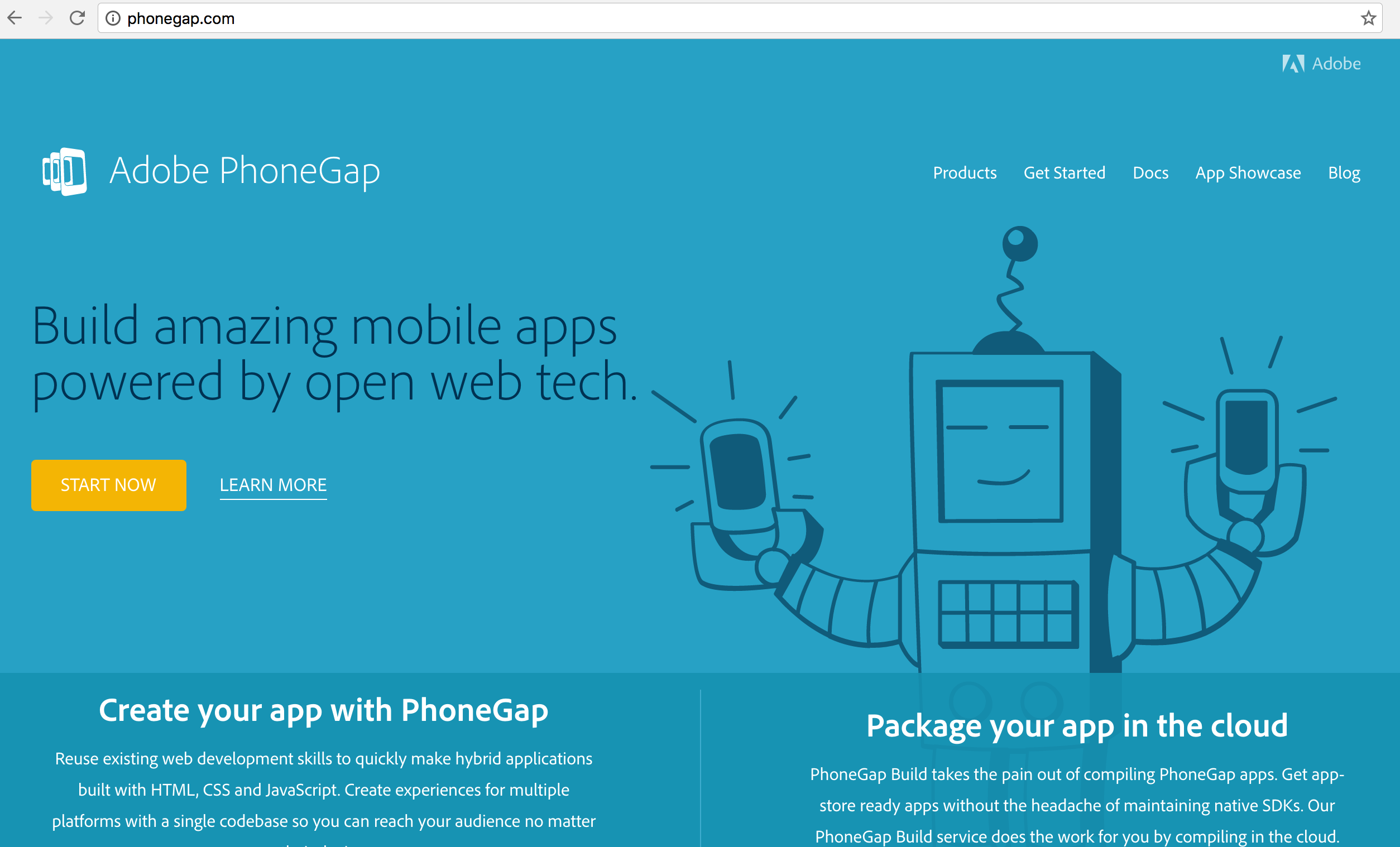 27
Apple Developerhttps://developer.apple.com/
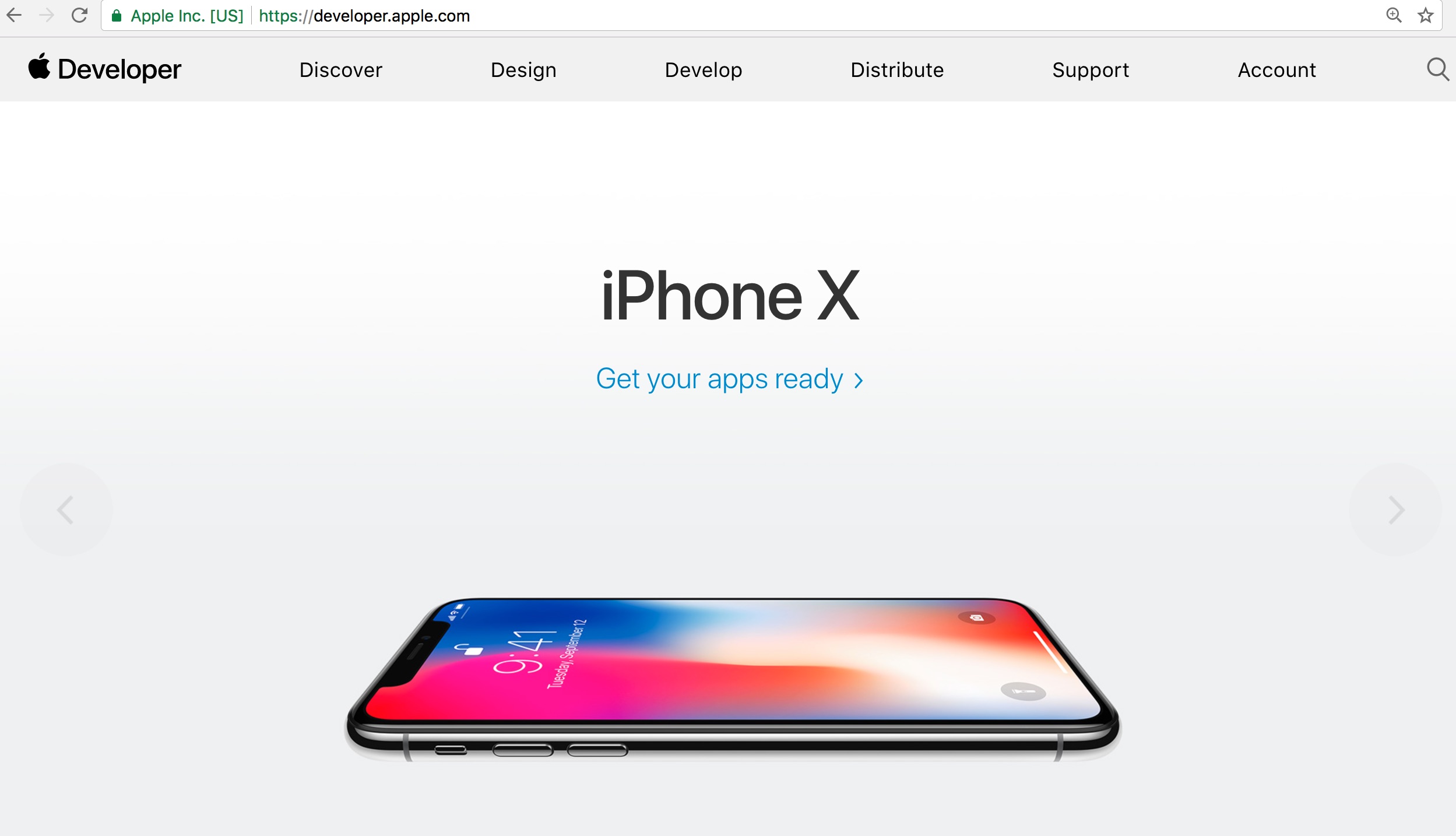 28
Apple Swift for iOS
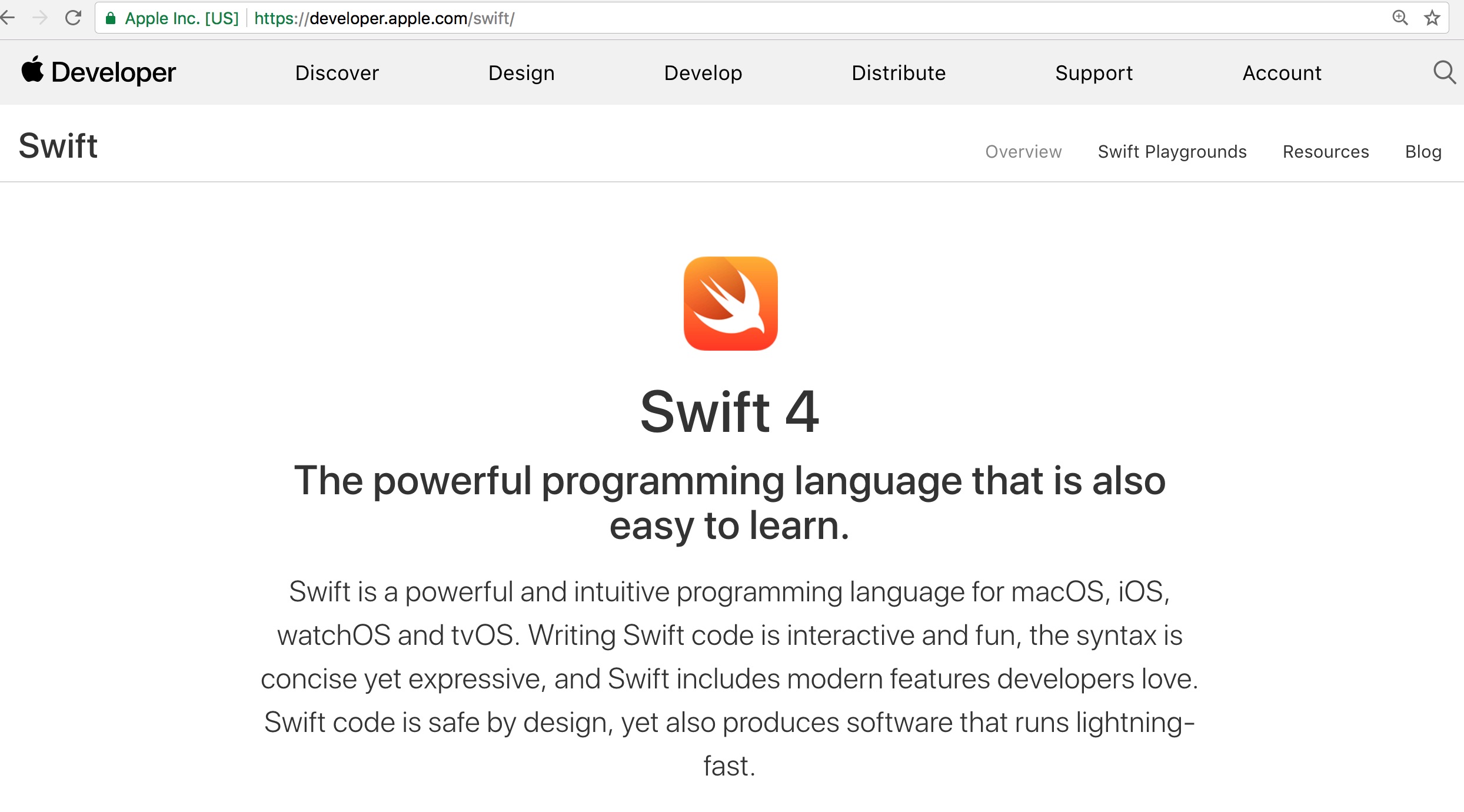 Source: https://developer.apple.com/swift/
29
Android Developer http://developer.android.com/
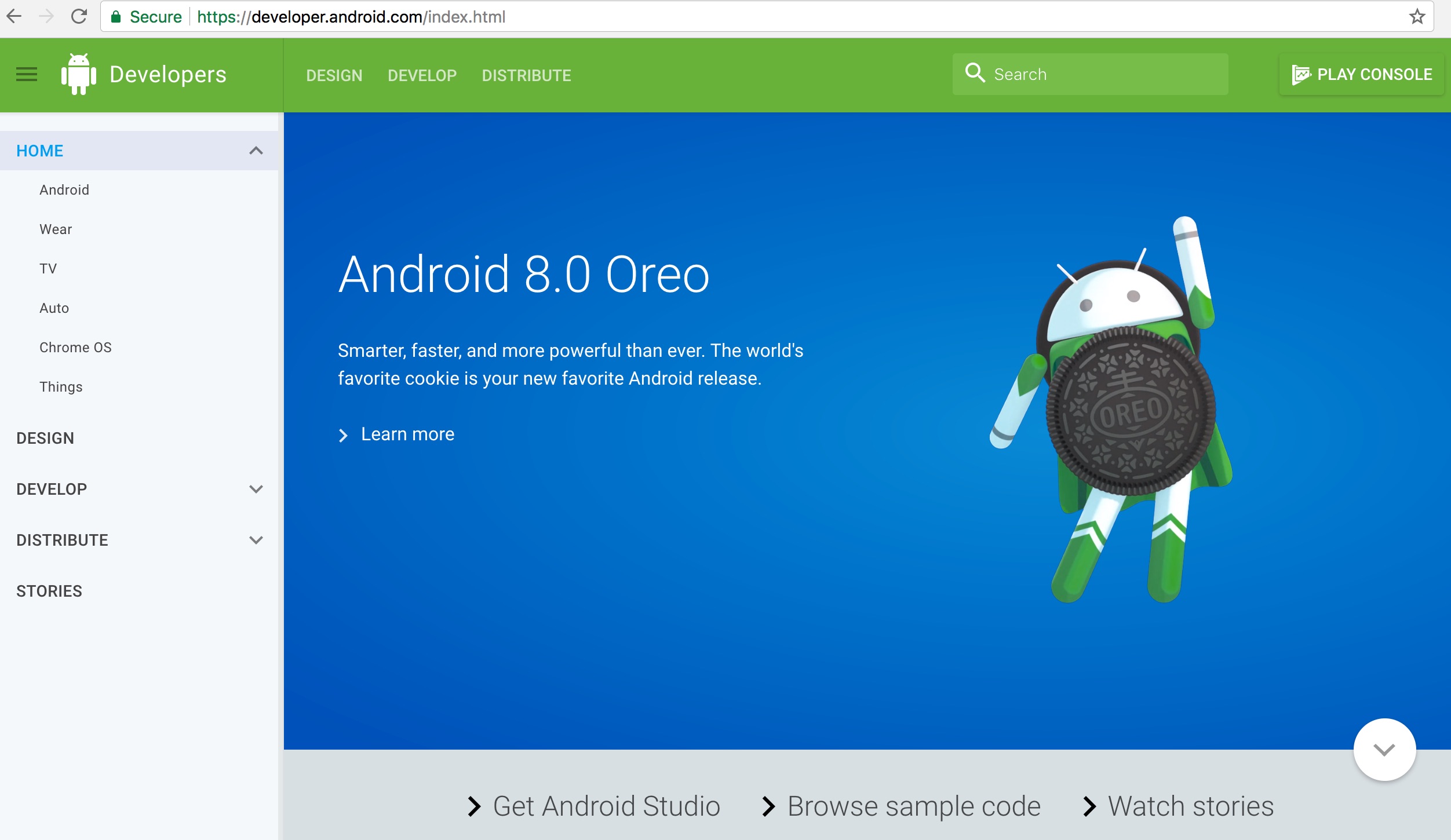 30
Facebook Developers
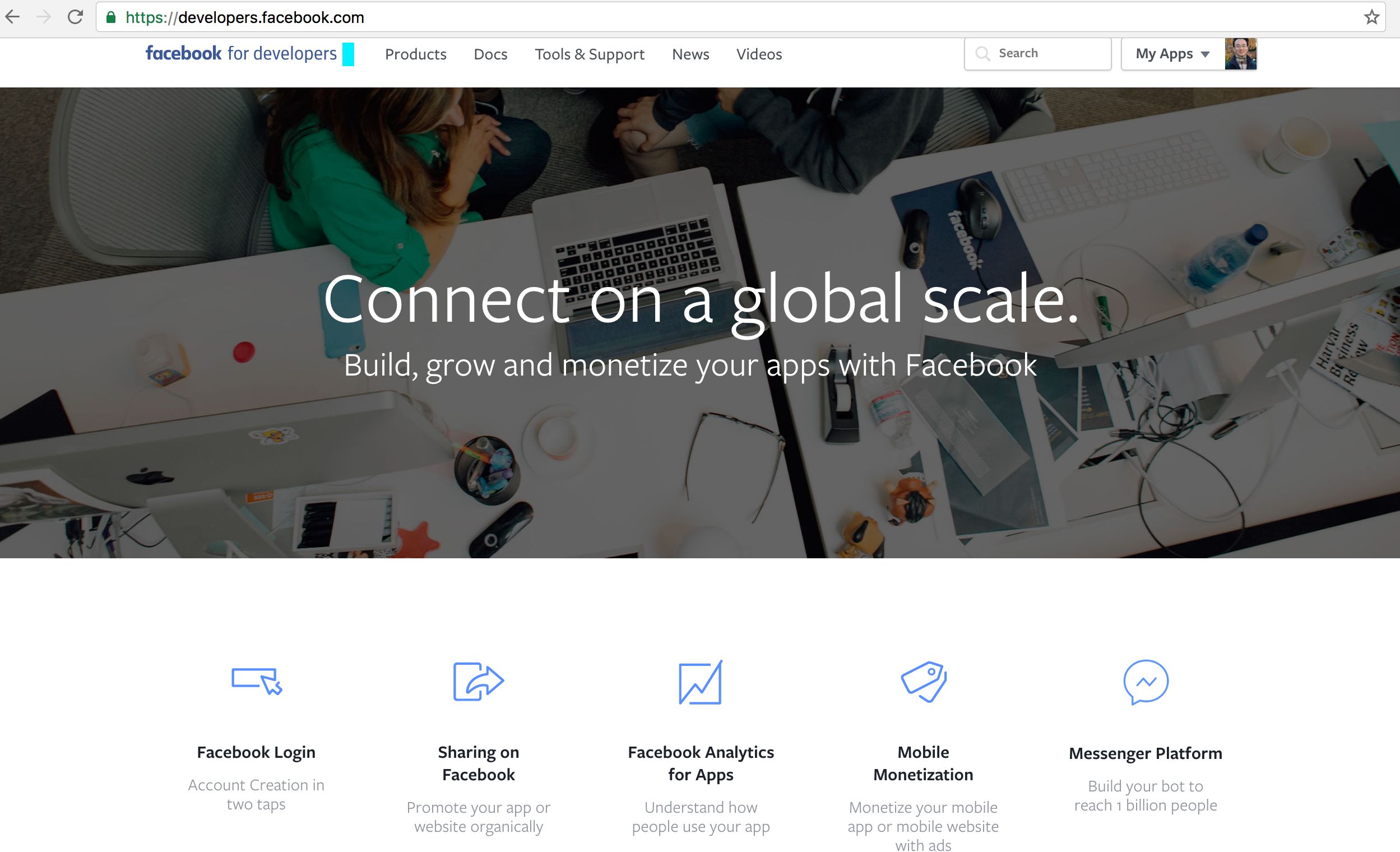 https://developers.facebook.com/
31
Integrate Facebook with your native iOS apps
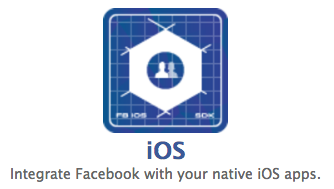 https://developers.facebook.com/
32
Facebook SDK for iOS
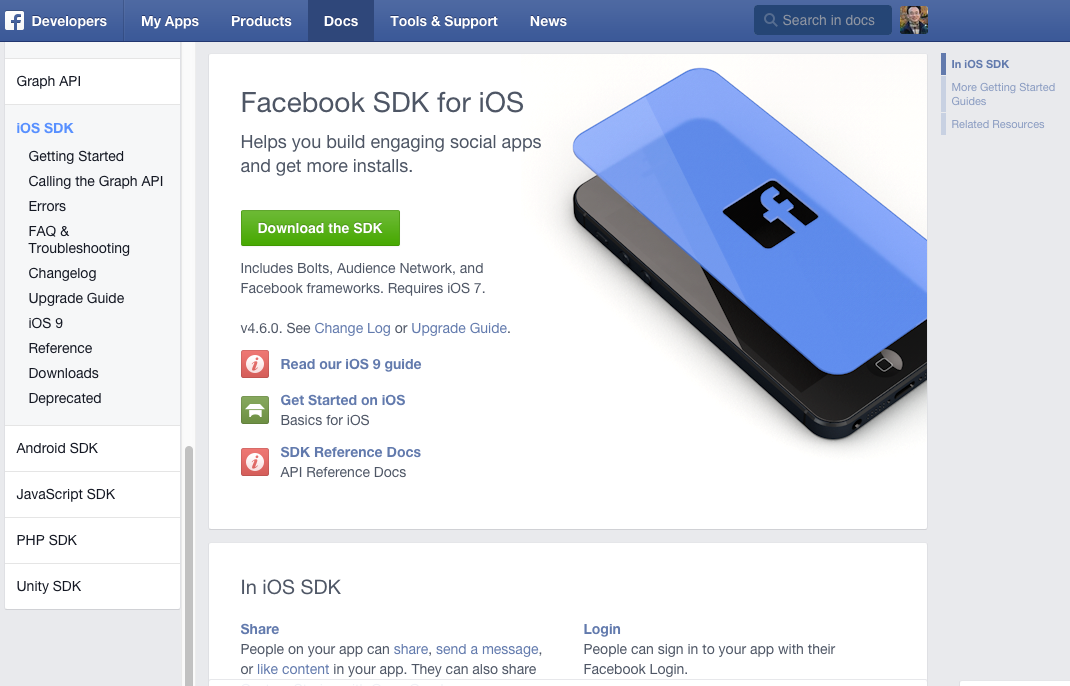 https://developers.facebook.com/docs/ios/
33
Integrate Facebook with your native Android apps.
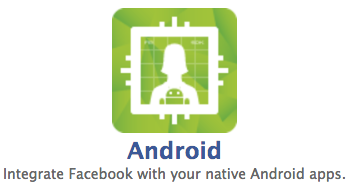 https://developers.facebook.com/
34
Facebook SDK for Android
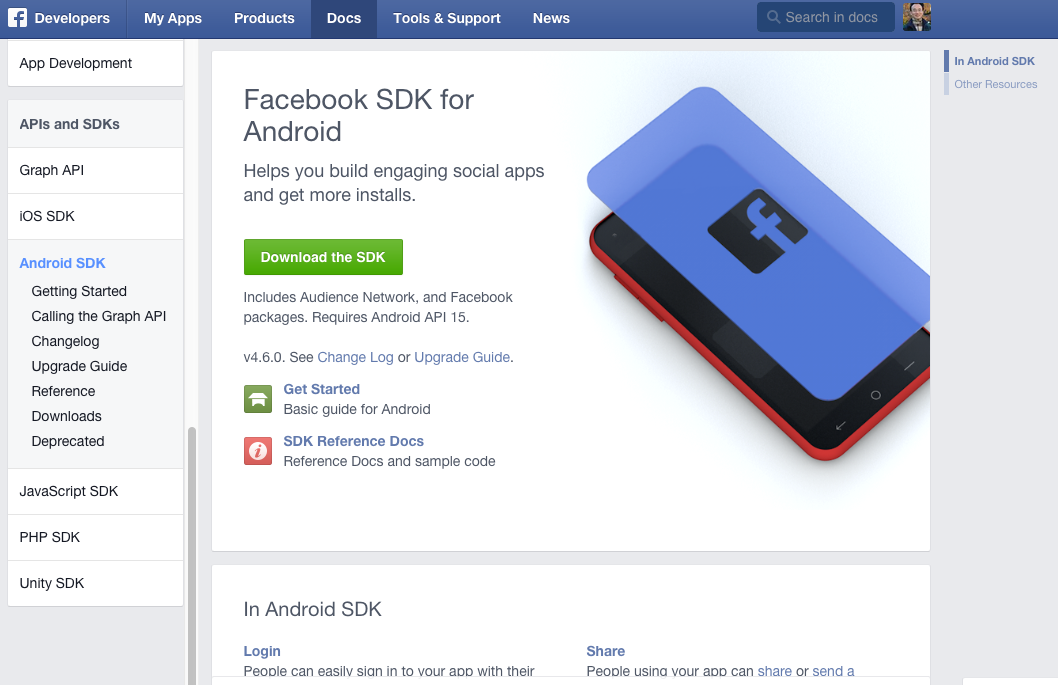 Source: https://developers.facebook.com/docs/android
35
Twitter Developershttps://dev.twitter.com/
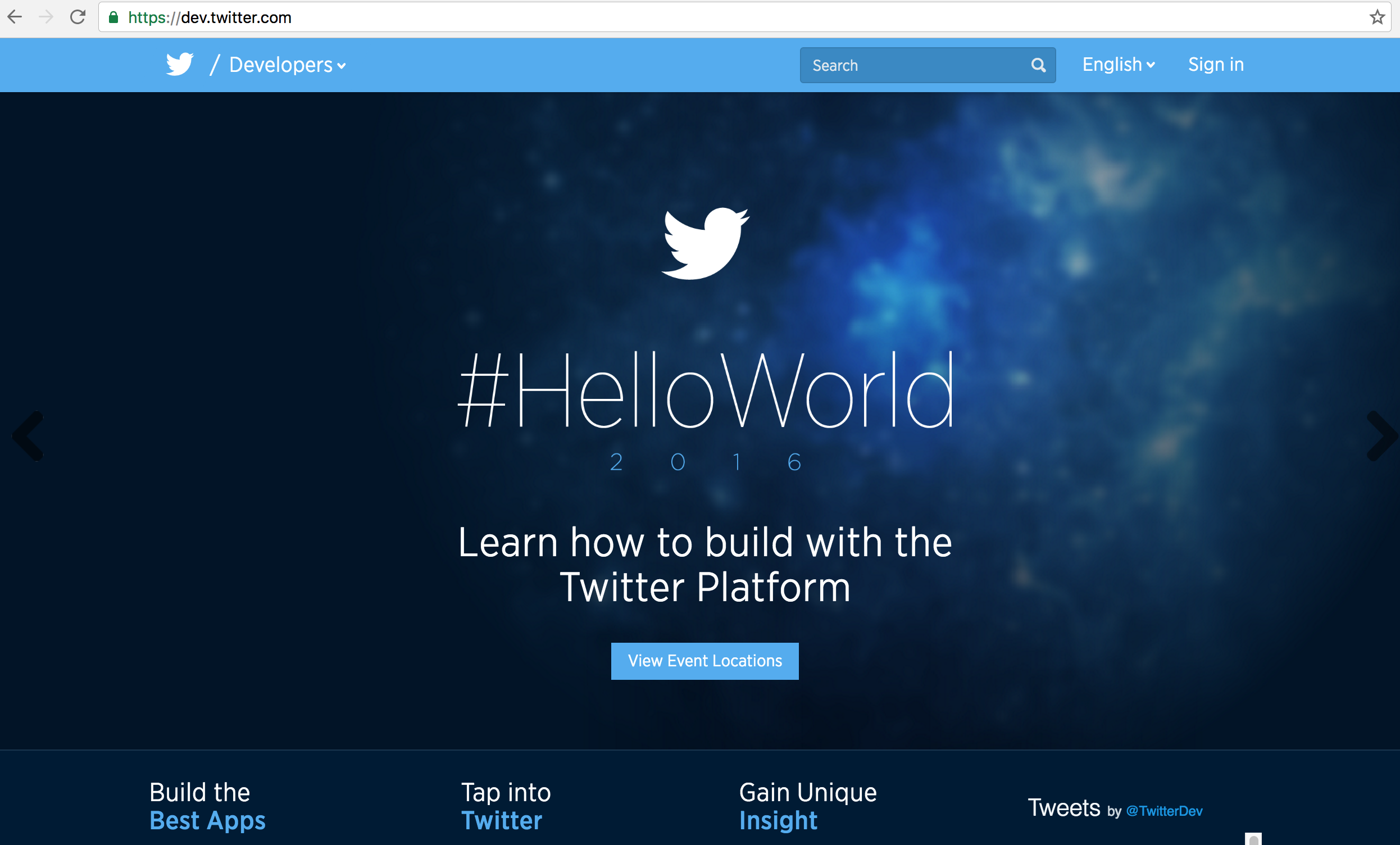 36
Google Cloud Platform
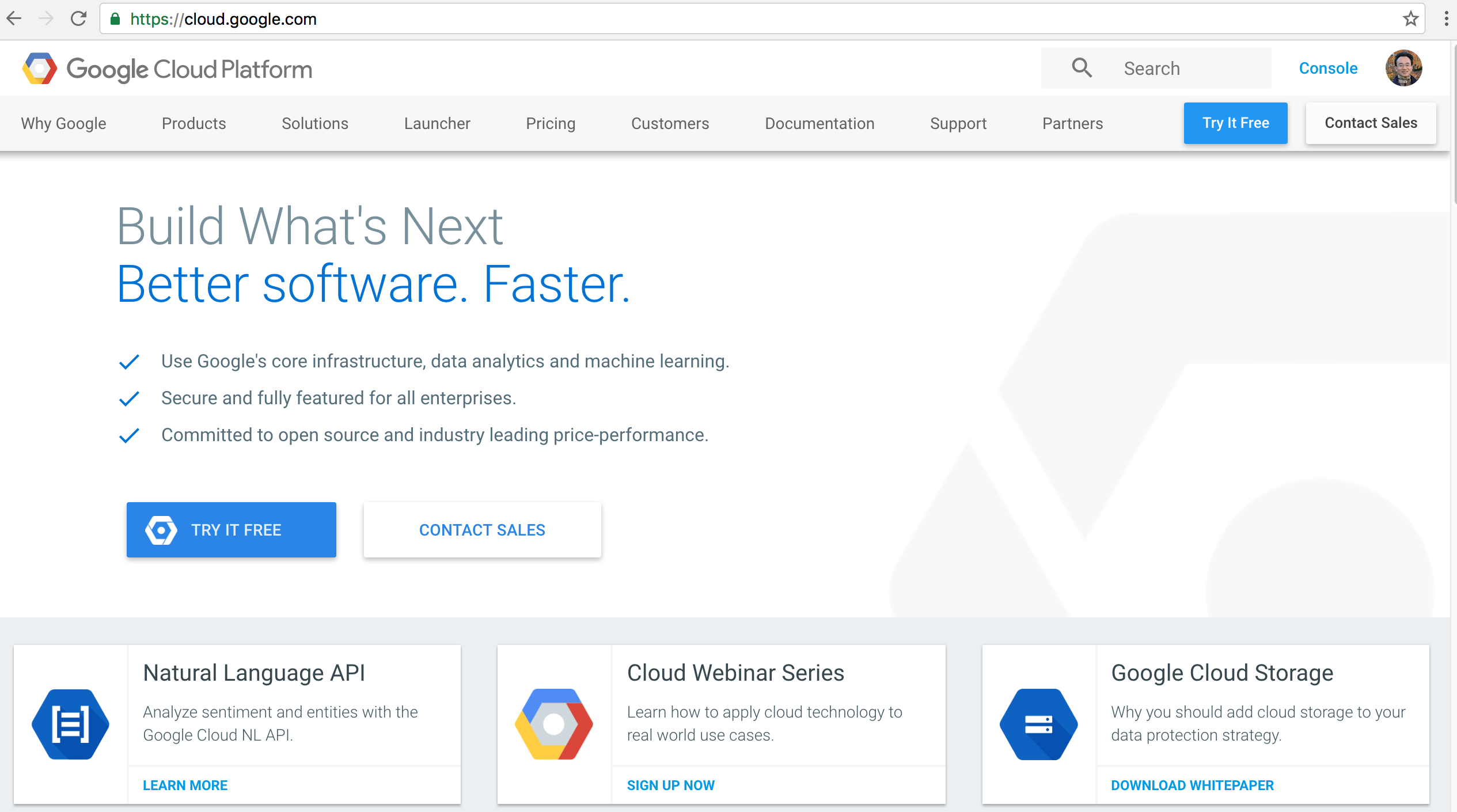 https://cloud.google.com/
37
Google App Engine
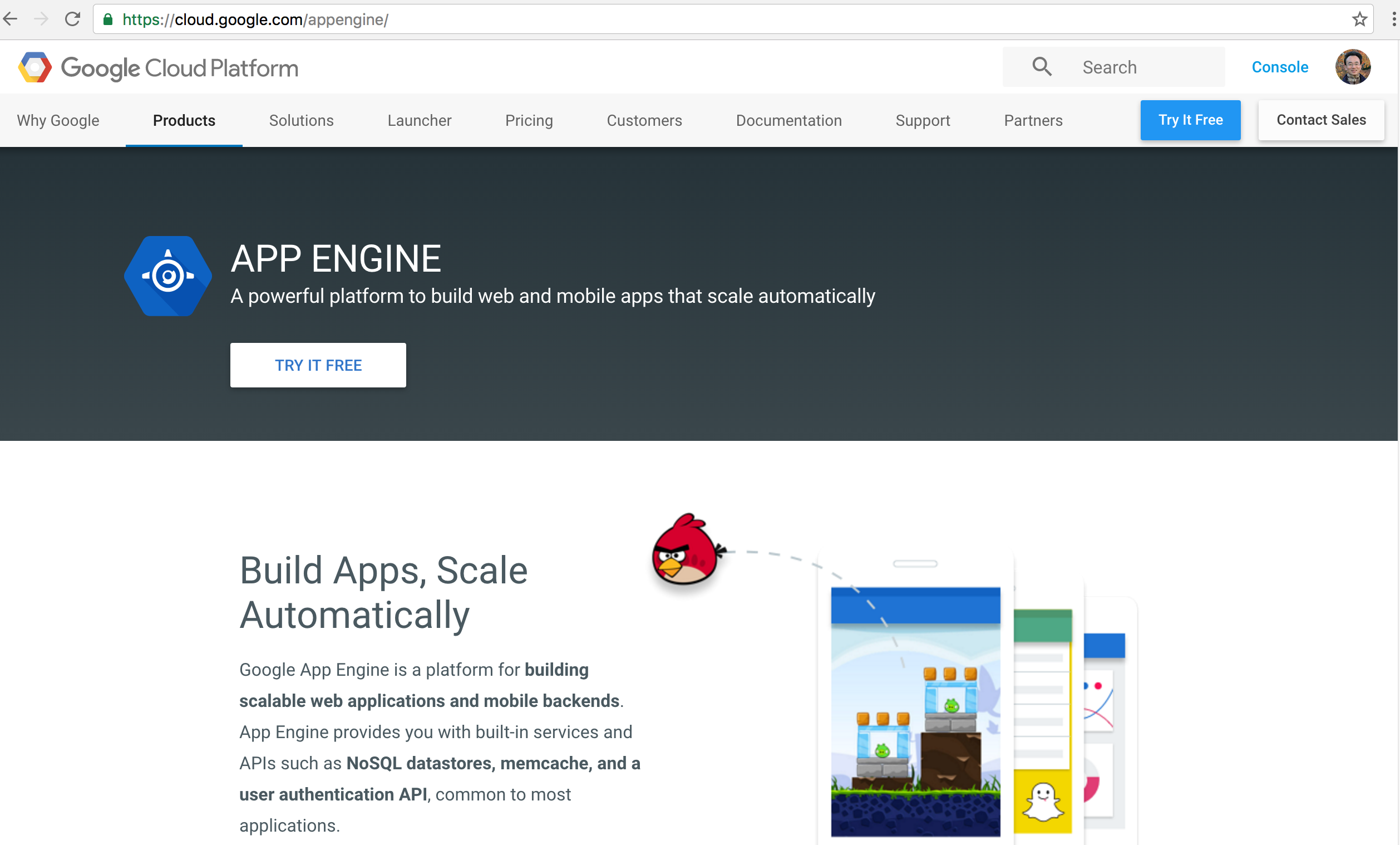 https://cloud.google.com/appengine/
38
Google Cloud Datastore
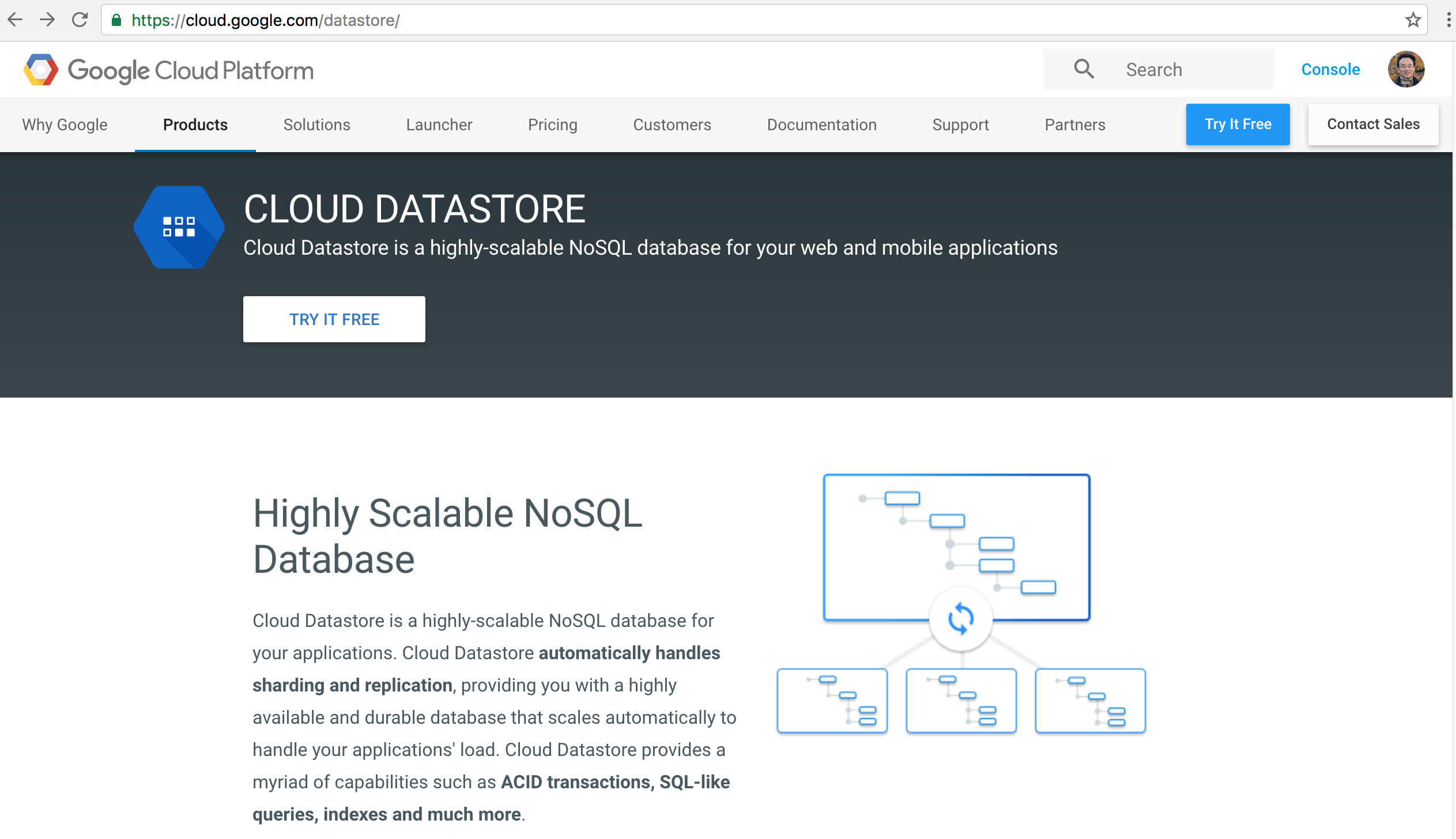 https://cloud.google.com/datastore/
39
Google Cloud Endpoints
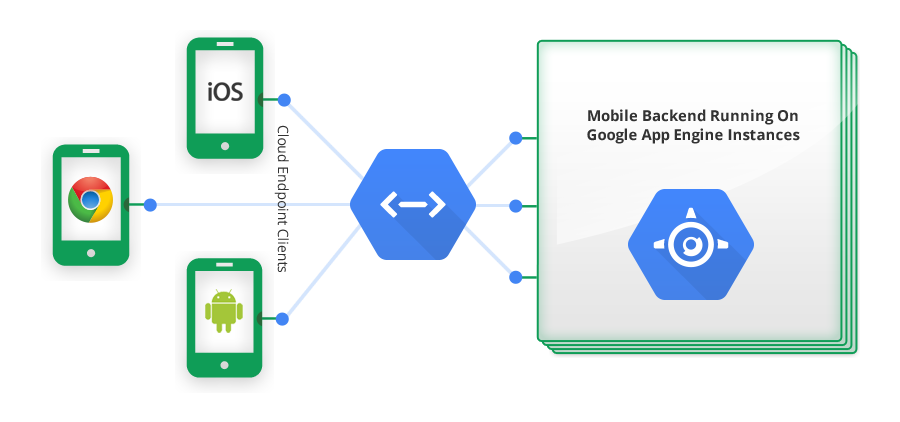 https://developers.google.com/appengine/docs/java/endpoints/
40
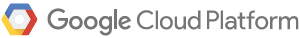 Mobile App Backend Services
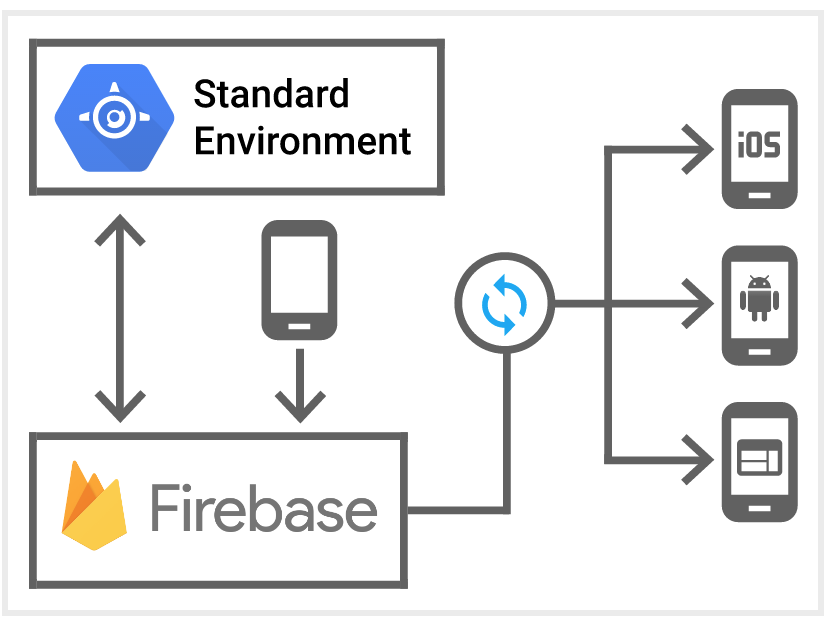 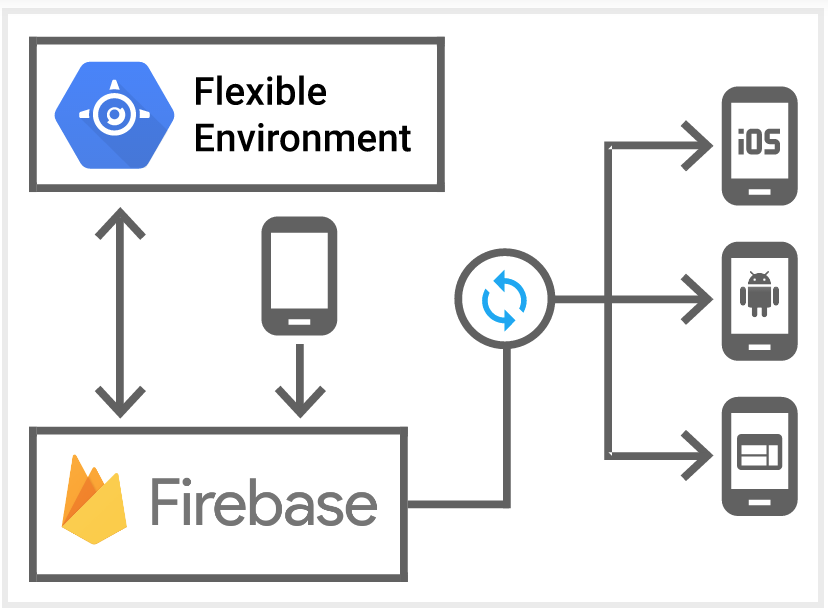 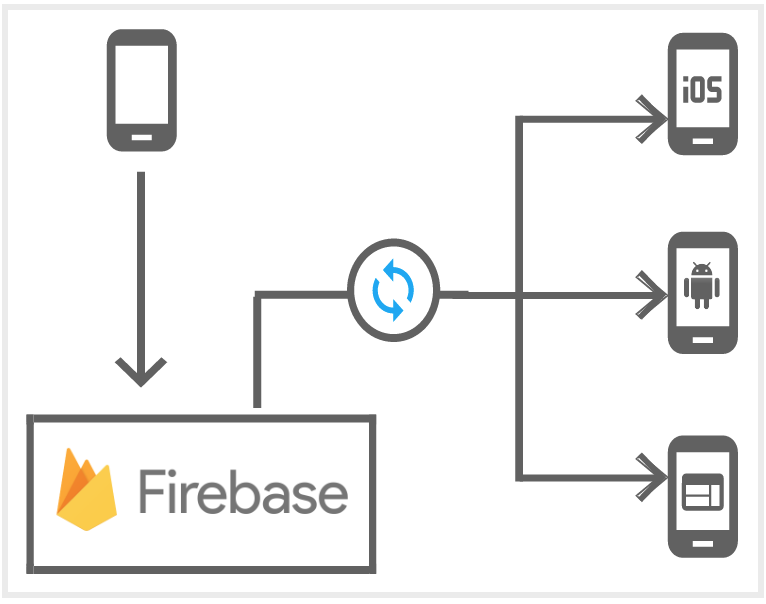 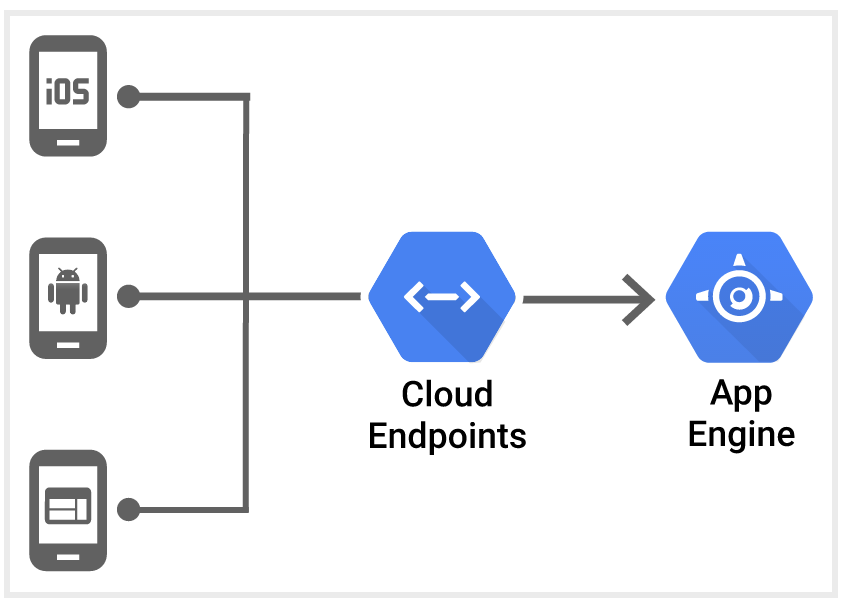 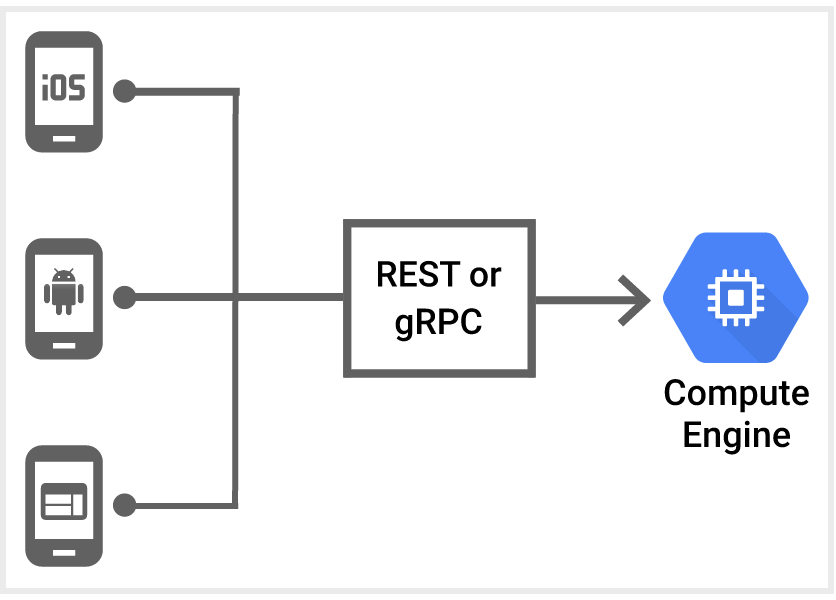 Source: https://cloud.google.com/solutions/mobile/mobile-app-backend-services
41
iOS App Development Process
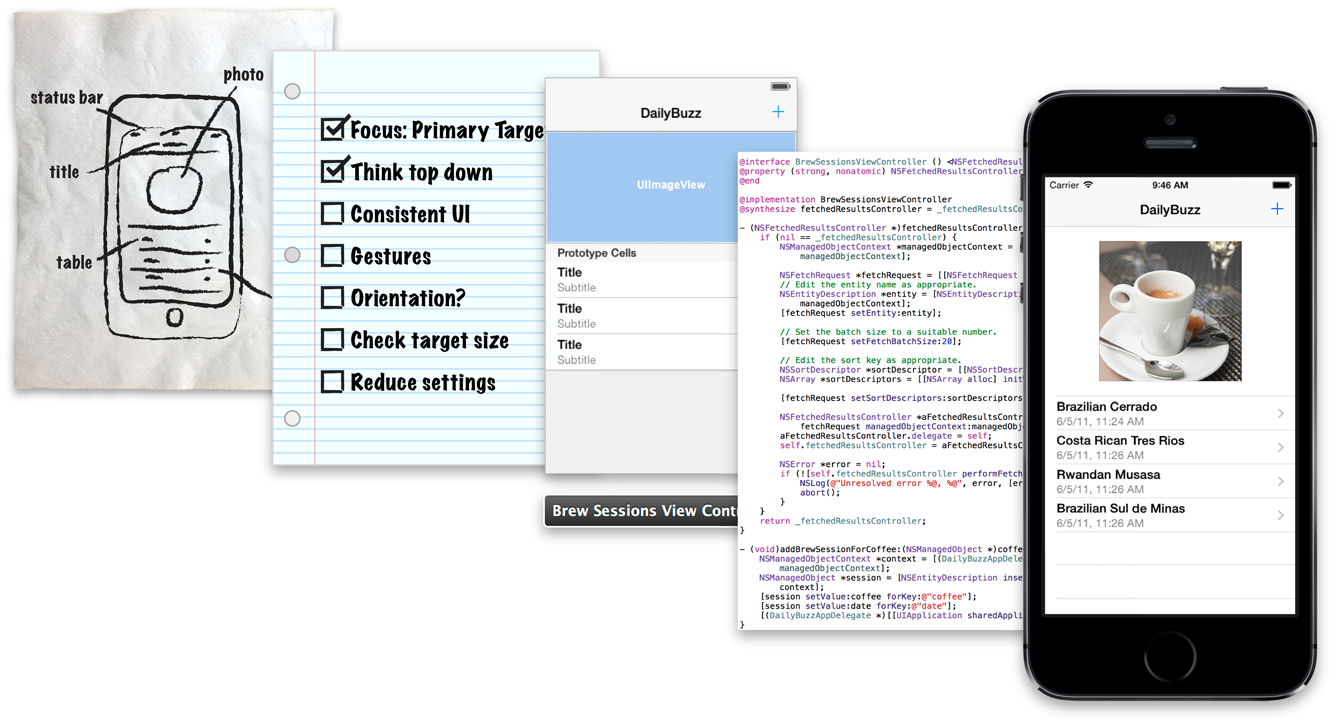 Source: https://developer.apple.com/library/ios/referencelibrary/GettingStarted/RoadMapiOS/AppDevelopmentProcess.html
42
Apps Development Life Cycle
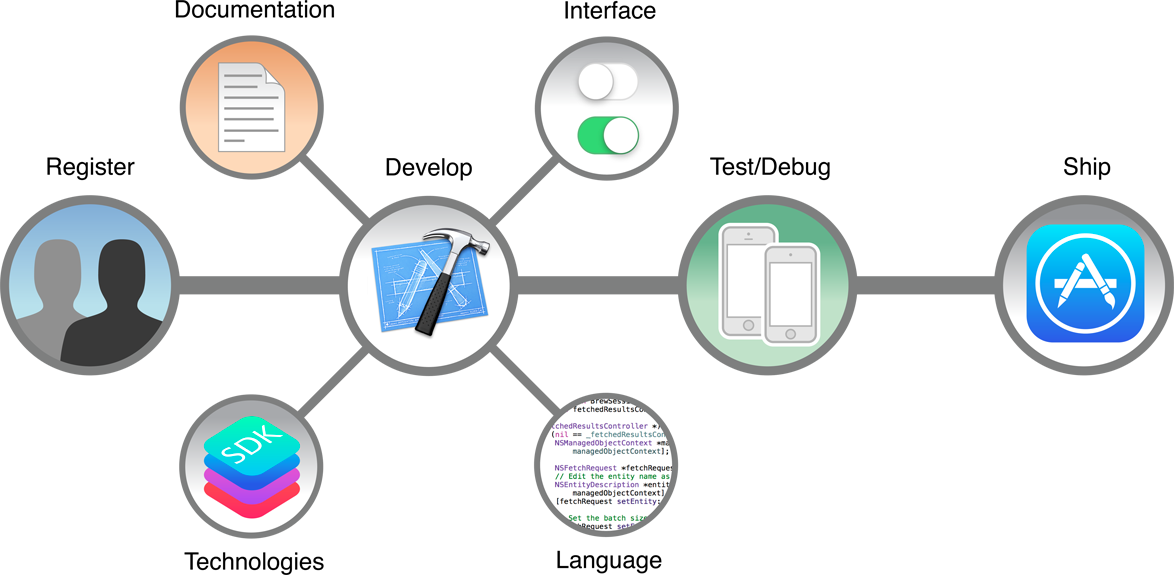 Source: https://developer.apple.com/library/ios/referencelibrary/GettingStarted/RoadMapiOS/WhereToGoFromHere.html
43
Gephi: Social Network Analysis and Visualization: https://gephi.org/
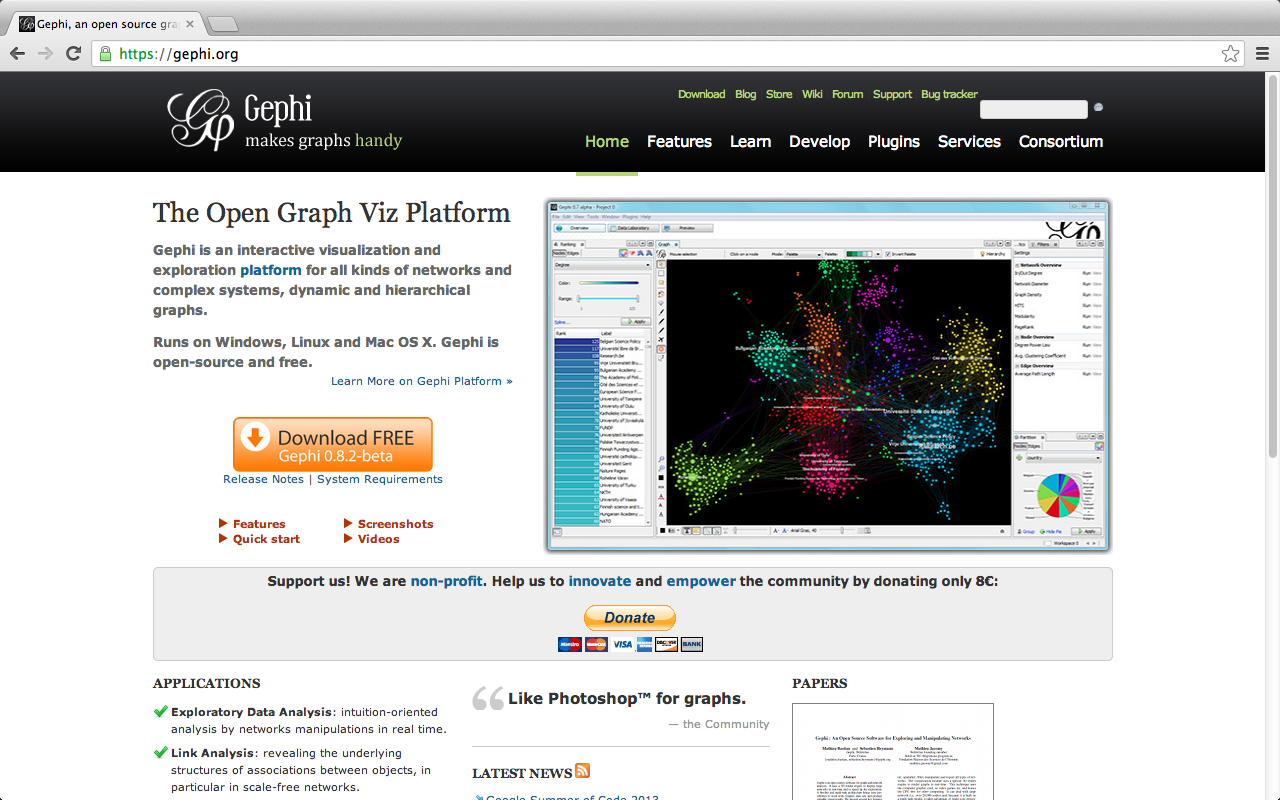 44
Summary
This course introduces the fundamental concepts and practices of social media and mobile apps programming. 
Topics include 
Introduction to Android / iOS apps programming, 
Developing Android native apps with Java (Android Studio), 
Developing iPhone / iPad apps native apps with Swift (XCode), 
Mobile apps using HTML5/CSS3/JavaScript, 
jQuery Mobile, 
Create hybrid apps with Phonegap, 
Google Cloud Platform,
Google app engine, Google map API, 
Facebook API, 
Twitter API,
Case study on social media apps programming and marketing in Google Play and App Store.
45
Tamkang University
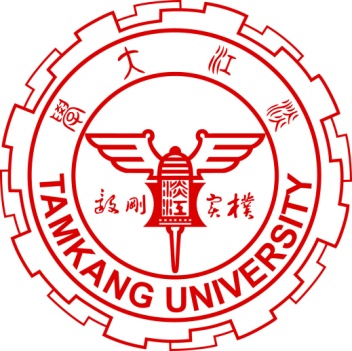 Social Media Apps Programming
Contact
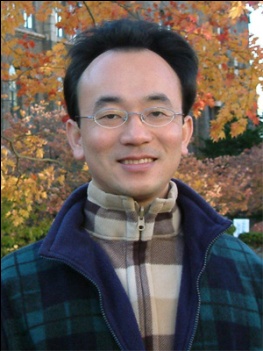 Min-Yuh Day, Ph.D.
　
Assistant Professor
Department of Information Management, Tamkang University

Tel: 886-2-26215656 ext. 2846
Fax: 886-2-26209737
Office: B929  
Address: No.151, Yingzhuan Rd., Danshui Dist., New Taipei City 25137, Taiwan (R.O.C.)
Email: myday@mail.tku.edu.tw
Web: http://mail.tku.edu.tw/myday/
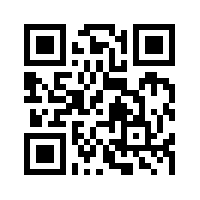 46